第一章  第一节
生物的基本特征
人教版  生物（初中）  （七年级 上）
Please Enter Your Detailed Text Here, The Content Should Be Concise And Clear, Concise And Concise Do Not Need Too Much Text
主讲人：xippt
时间：2020.4.30
请观察，下图所示的是不是生物？
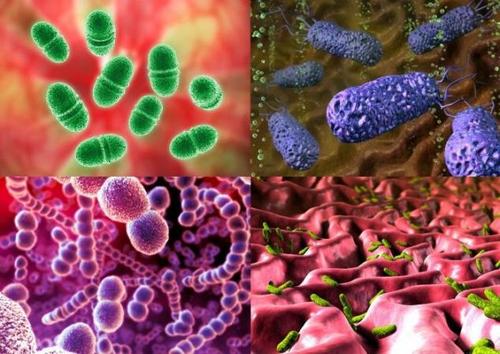 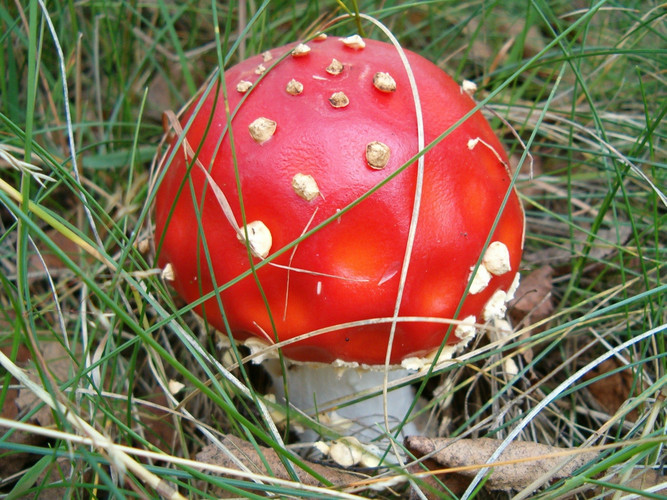 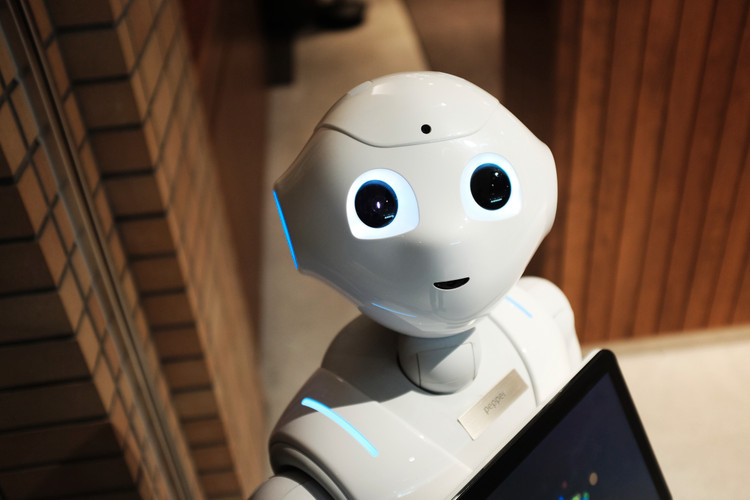 鲜艳的蘑菇
演奏乐曲的机器人
口腔细菌
下列图中所示的是不是生物？什么是生物呢？
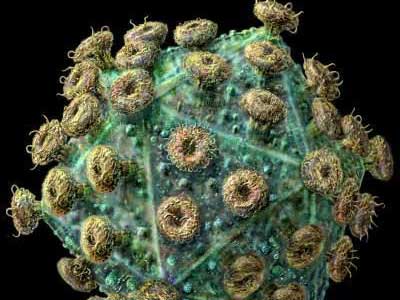 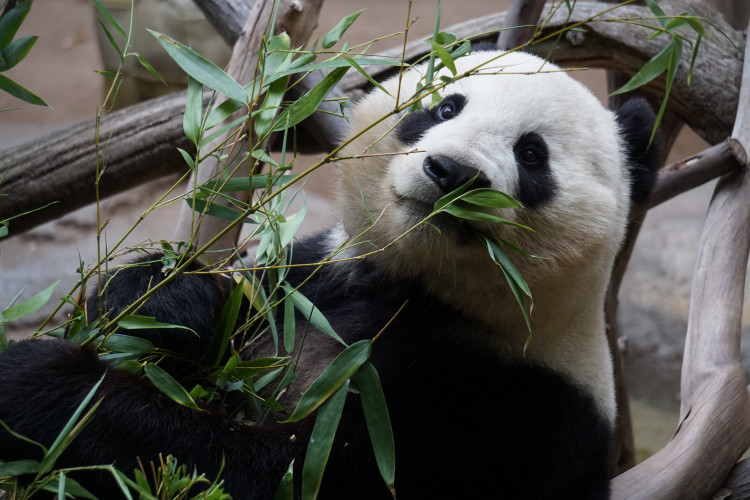 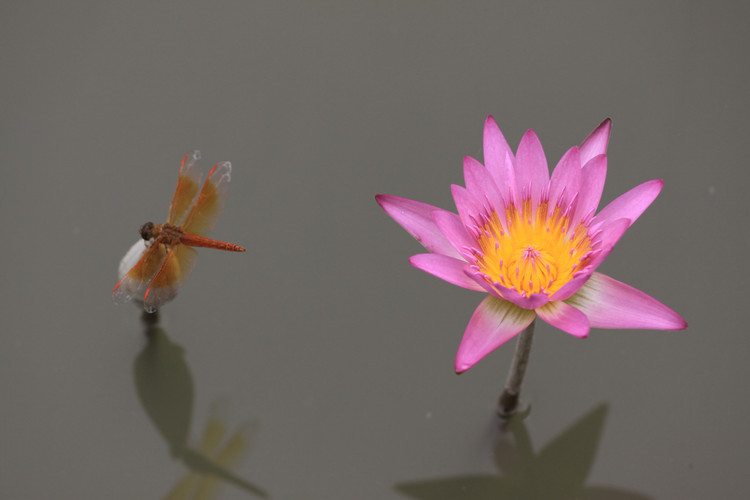 熊猫
荷花
艾滋病病毒
一、生物的基本特征
1.生物的生活需要营养
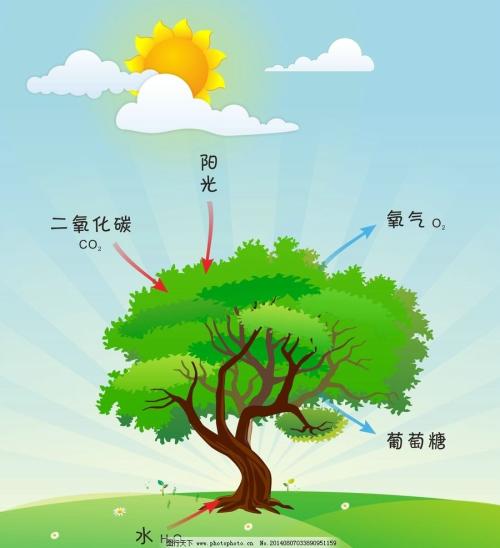 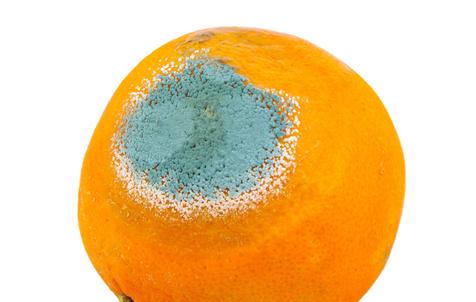 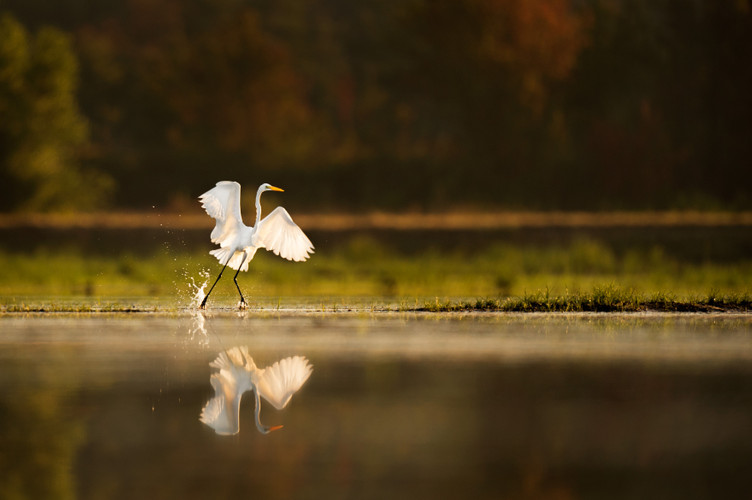 绿色植物进行光合作用
真菌在分解桔子
白鹭捕食地鼠
绿色植物进行光合作用合成有机物
动物捕食其他生物来获取营养
大部分细菌真菌分解其他生物来获取营养
一、生物的基本特征
2.生物能进行呼吸
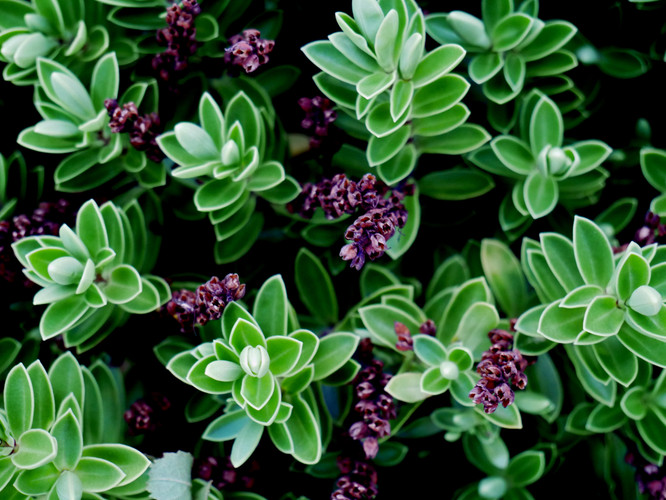 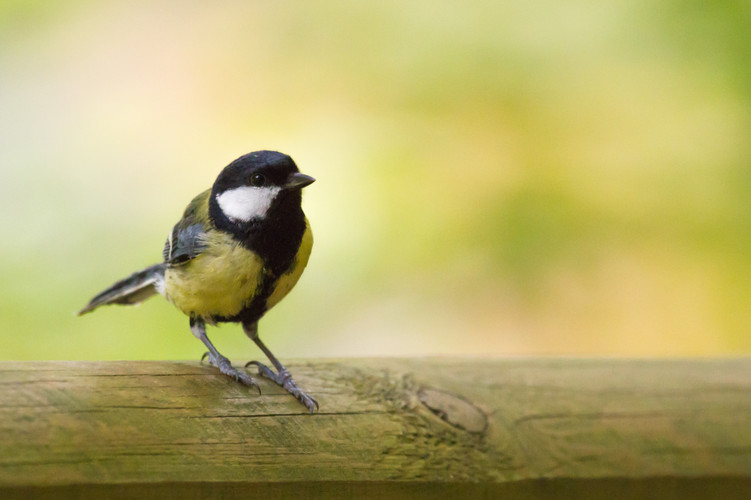 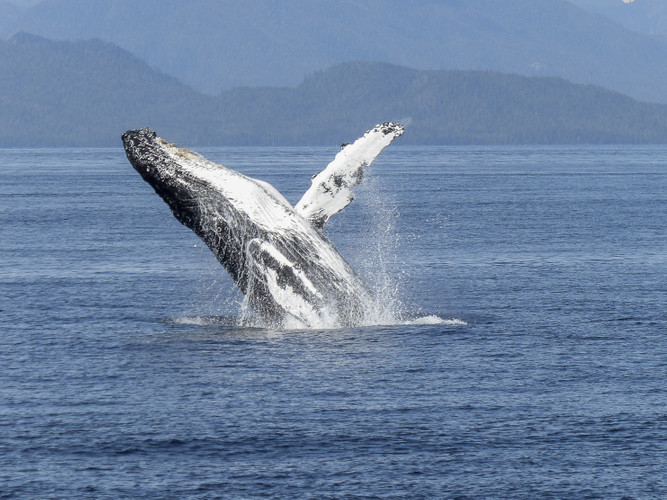 小鸟在呼气
蓝鲸在呼气
植物的呼吸
鸟类也要呼吸
鲸鱼呼气时喷的水雾
植物也能呼吸
一、生物的基本特征
3.生物能排出体内产生的废物
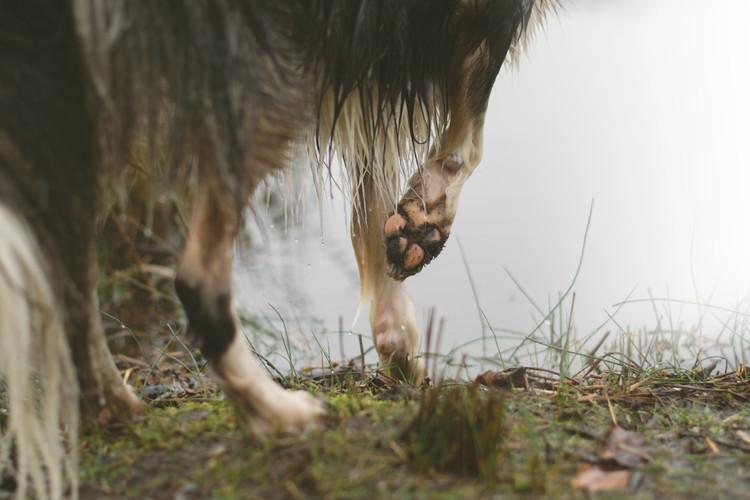 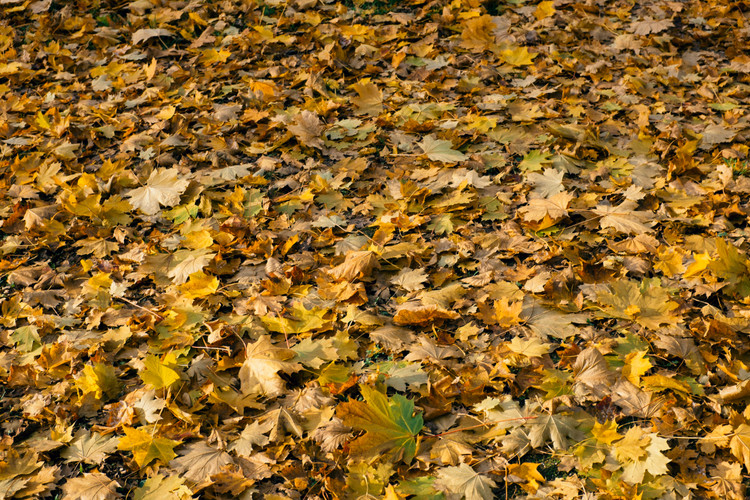 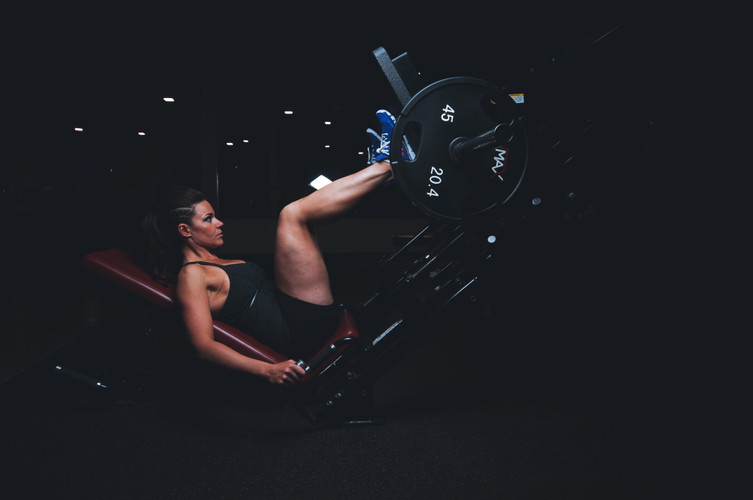 植物落叶
出汗
排尿
大部分水、无机盐和尿素以尿的形式排出体外
植物以落叶的形式排出体内产生的废物
出汗也能带走部分水、无机盐、尿素等废物
一、生物的基本特征
4.生物能对外界刺激作出反应
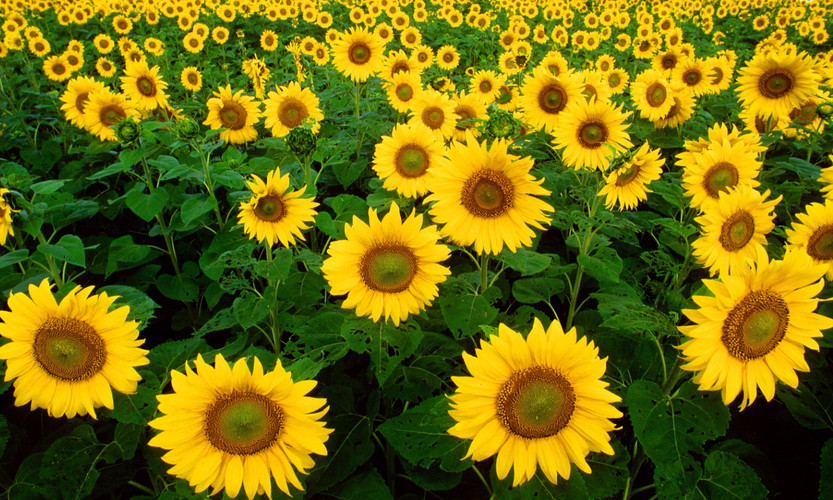 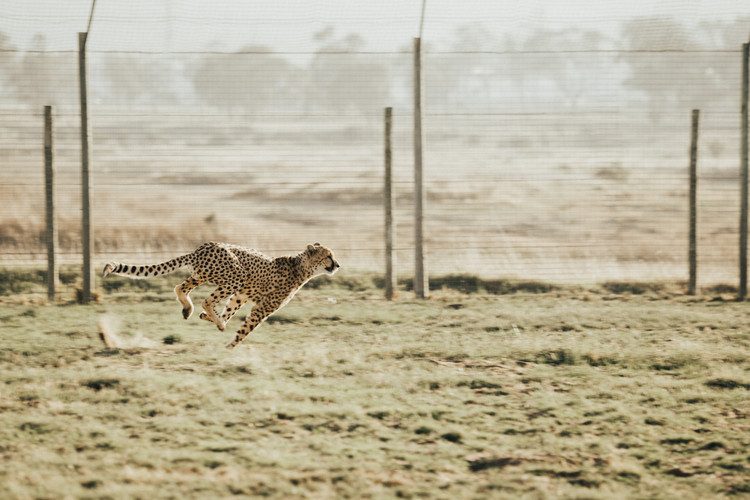 向日葵向着太阳生长
猎豹追击羚羊
向日葵对光作出反应
猎物发现天敌时作出的反应
一、生物的基本特征
5.生物能生长和繁殖
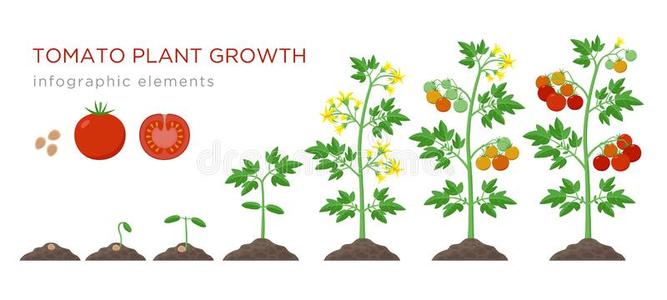 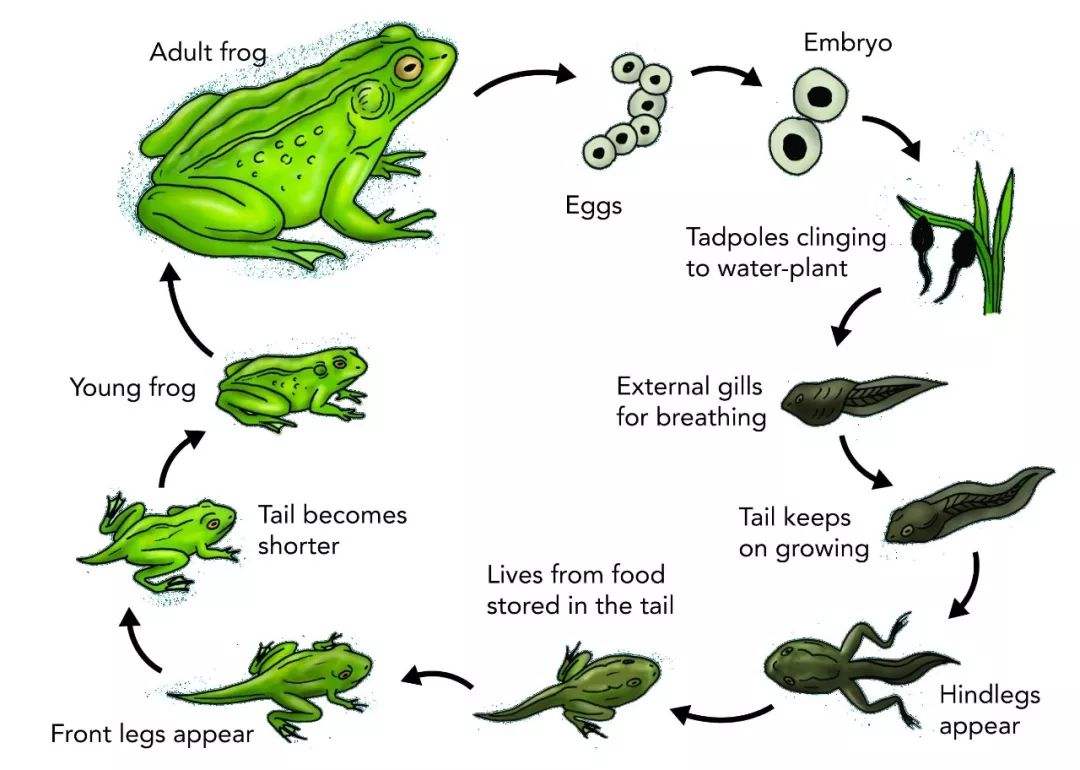 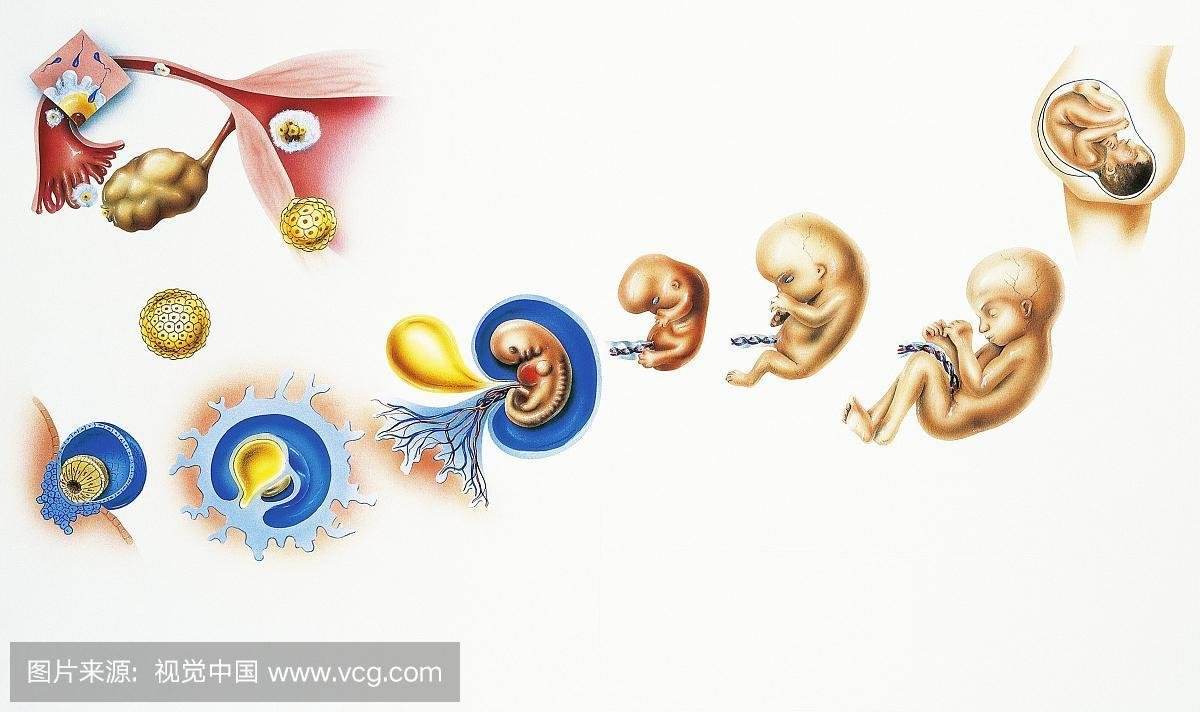 番茄的一生
人的生长发育过程
青蛙的一生
一枚受精卵发育成人的过程
一粒卵发育成青蛙的过程
一粒番茄种子的生长和繁殖过程
一、生物的基本特征
6.生物都有遗传和变异的特性
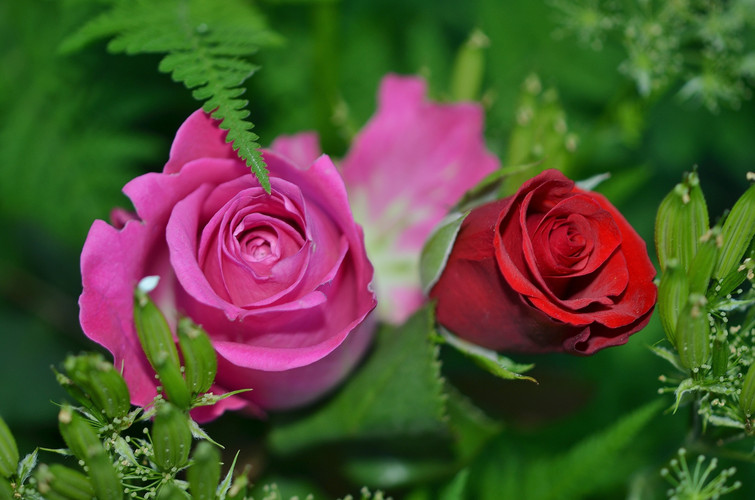 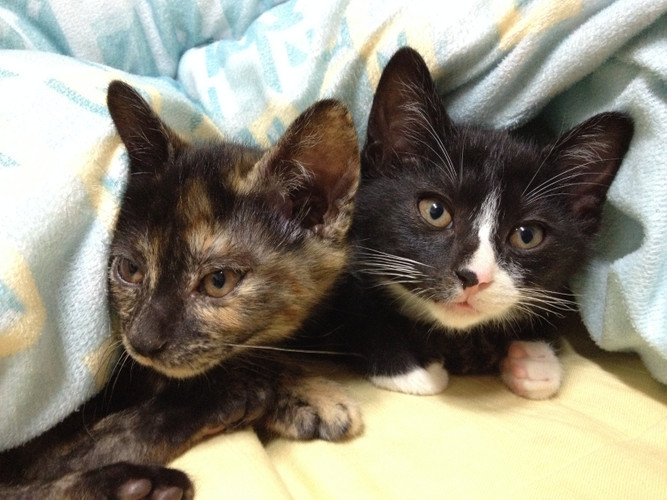 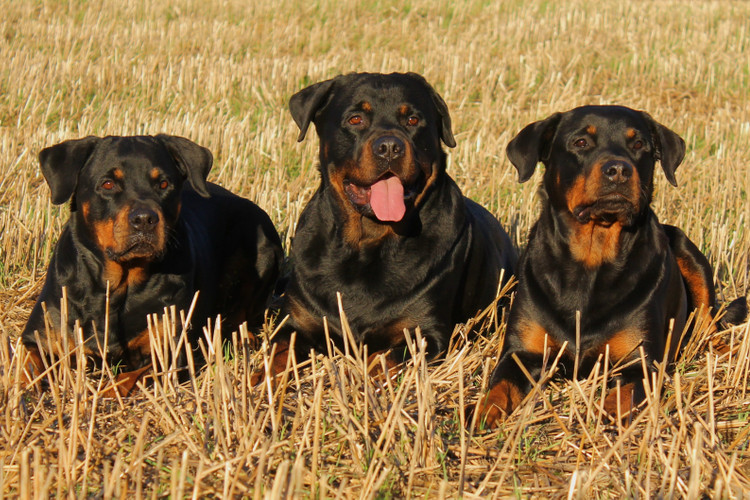 一家猫
一家狗
不同颜色的玫瑰
一、生物的基本特征
7.生物都是由细胞构成的，除病毒外
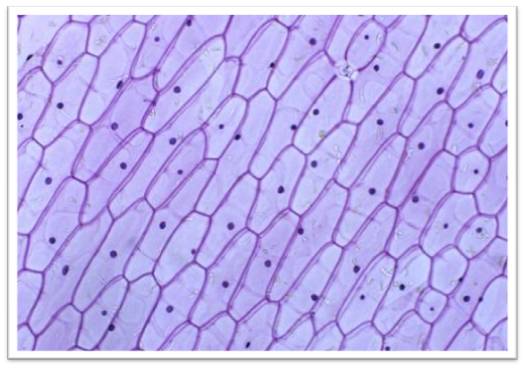 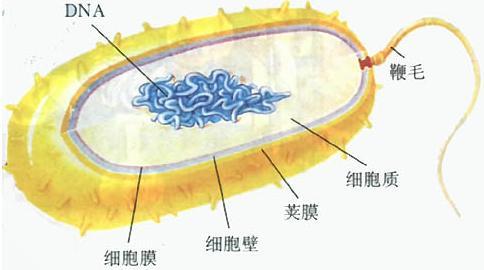 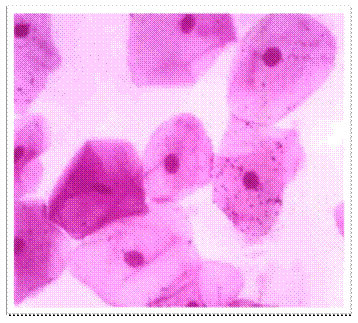 口腔上皮细胞
洋葱外表皮细胞
细菌细胞
课堂小结
生物的基本特征
由细胞构成的，除病毒外
具有遗传和变异的特性
生活需要营养
生物
能呼吸
能生长和繁殖
能排出体内产生的废物
能对外界刺激作出反应
珊瑚虫
珊瑚
学以致用
珊瑚是生物吗？珊瑚虫呢？为什么？
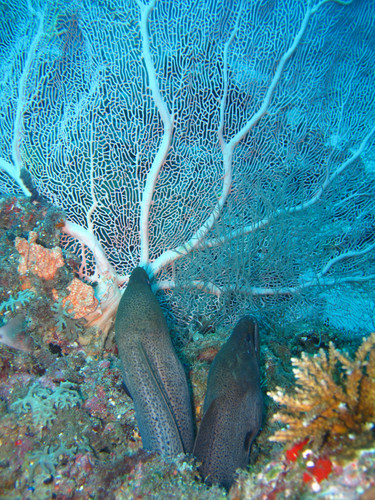 珊瑚不是生物，它是珊瑚虫分泌的外壳堆积在一起慢慢形成的，珊瑚虫才是生物。
版权声明
感谢您下载xippt平台上提供的PPT作品，为了您和xippt以及原创作者的利益，请勿复制、传播、销售，否则将承担法律责任！xippt将对作品进行维权，按照传播下载次数进行十倍的索取赔偿！
  1. 在xippt出售的PPT模板是免版税类(RF:
Royalty-Free)正版受《中国人民共和国著作法》和《世界版权公约》的保护，作品的所有权、版权和著作权归xippt所有,您下载的是PPT模板素材的使用权。
  2. 不得将xippt的PPT模板、PPT素材，本身用于再出售,或者出租、出借、转让、分销、发布或者作为礼物供他人使用，不得转授权、出卖、转让本协议或者本协议中的权利。
随堂测试
B
1.下列物体中属于生物的是（ 　）
①蝴蝶　②珊瑚　③蘑菇　④智能机器人　⑤卫星
A.①②③　　B.①③　　C.②④　　D.④　
2.牵牛花清晨开放，傍晚关闭，这种现象说明生物具有什么的特征？（   ）
A.需要营养                                 B.进行呼吸
C.对外界刺激作出反应                D.生长和繁殖
3.生石花和钟乳石是不是生物？请结合生物的基本特征来分析。
C
第一章  第一节
感谢你的仔细聆听
人教版  生物（初中）  （七年级 上）
Please Enter Your Detailed Text Here, The Content Should Be Concise And Clear, Concise And Concise Do Not Need Too Much Text
主讲人：xippt
时间：2020.4.30